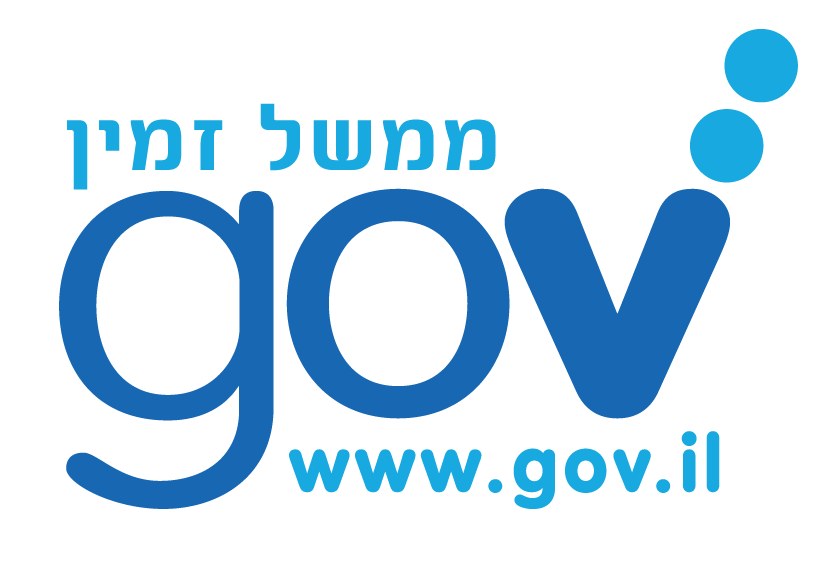 מערך ממשל זמין הוקם (1997) באגף החשכ"ל במשרד האוצר 
ממרץ 2012 פועל מערך ממשל זמין כחלק מרשות התקשוב הממשלתי.
מה- 1 ינואר 2015 התקשוב הממשלתי וממשל זמין פועלים תחת משרד ראש הממשלה
מנוהל על ידי אופיר בן-אבי ומעסיק למעלה מ-270 עובדים
ממשל זמין
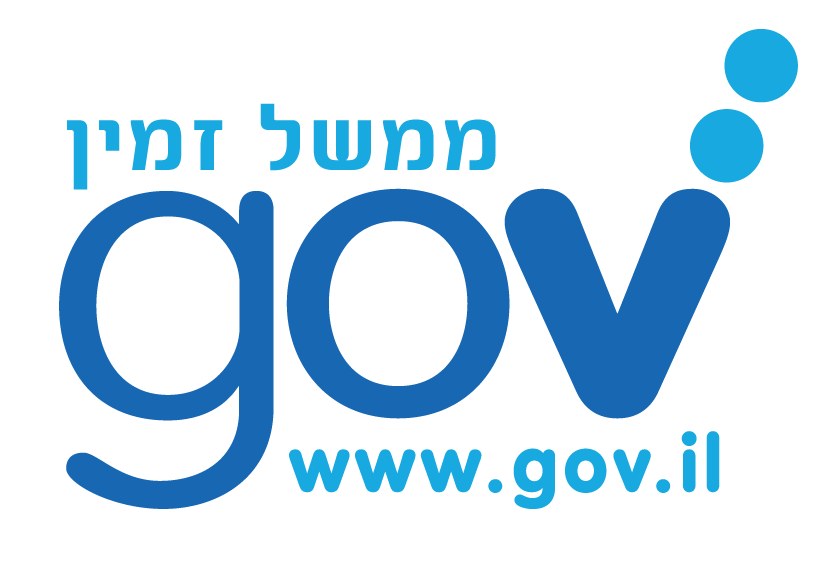 ייזום, פיתוח ותפעול תשתיות ופתרונות טכנולוגים מאובטחים ללקוחותינו ושותפינו גופי הממשלה, 
במטרה להנגיש את שירותי הממשלה לאזרחים ועסקים 
ולשם חיבור המשרדים לשירותים מקוונים
ייעוד ממשל זמין
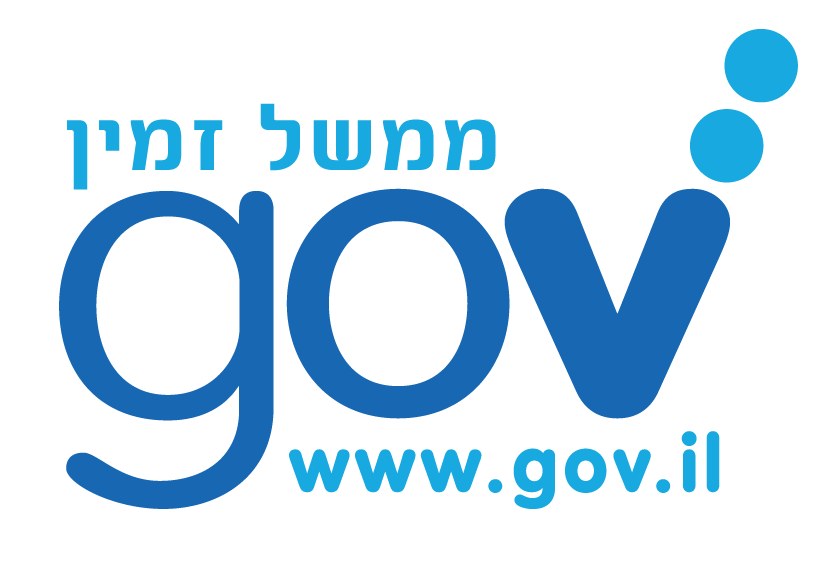 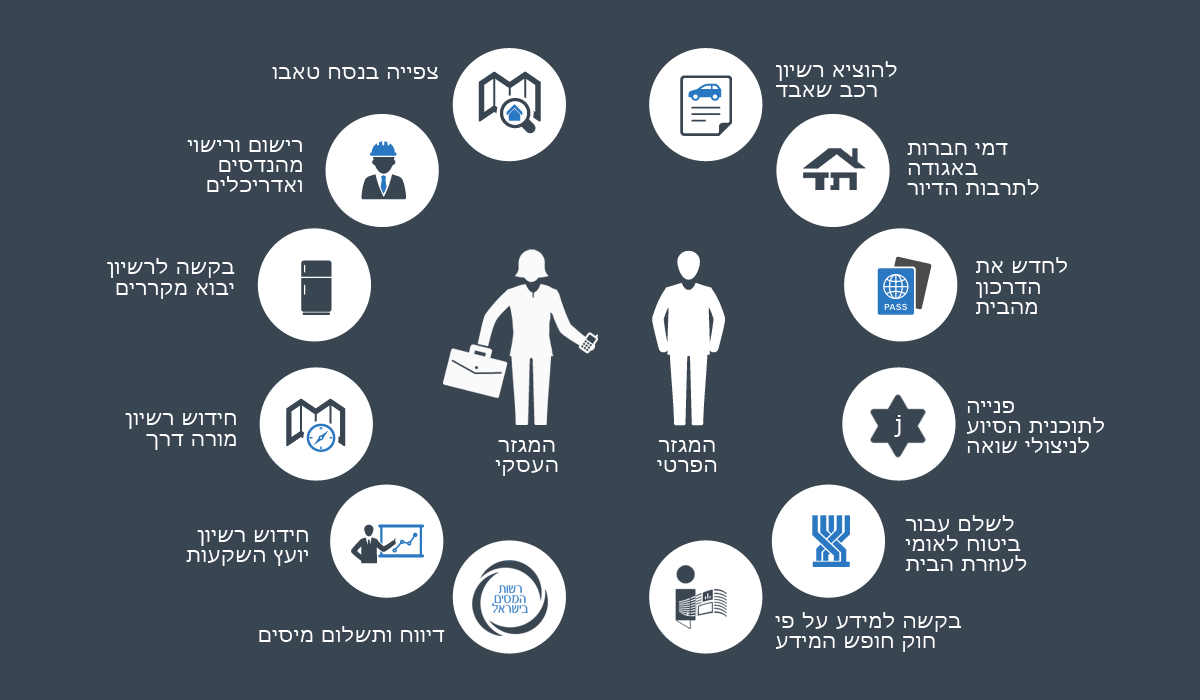 אדם במרכז
[Speaker Notes: האזרח במרכז]
אתרי ממשלת ישראל היום:
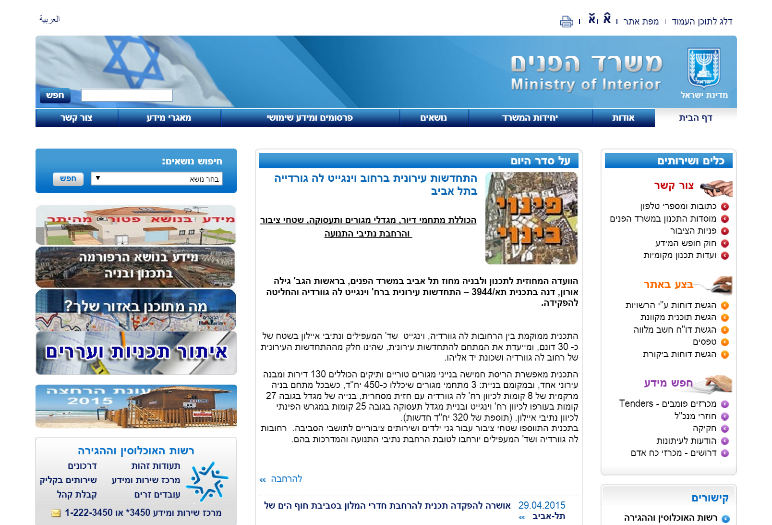 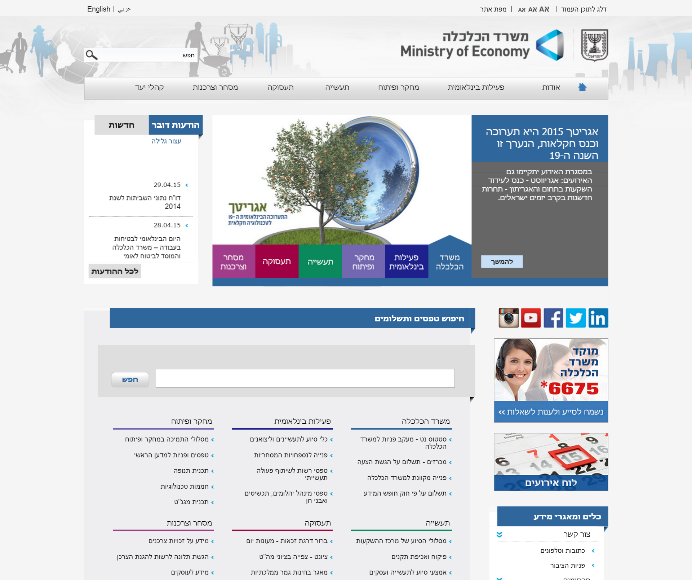 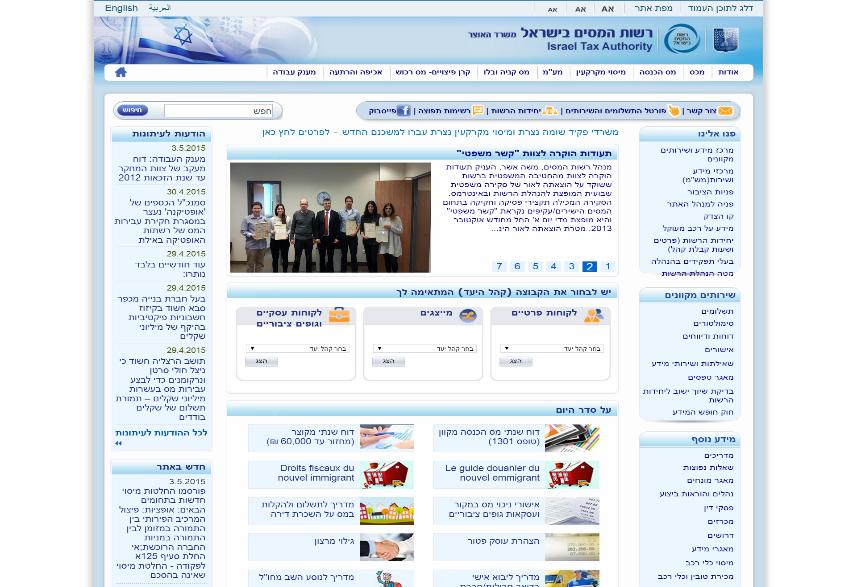 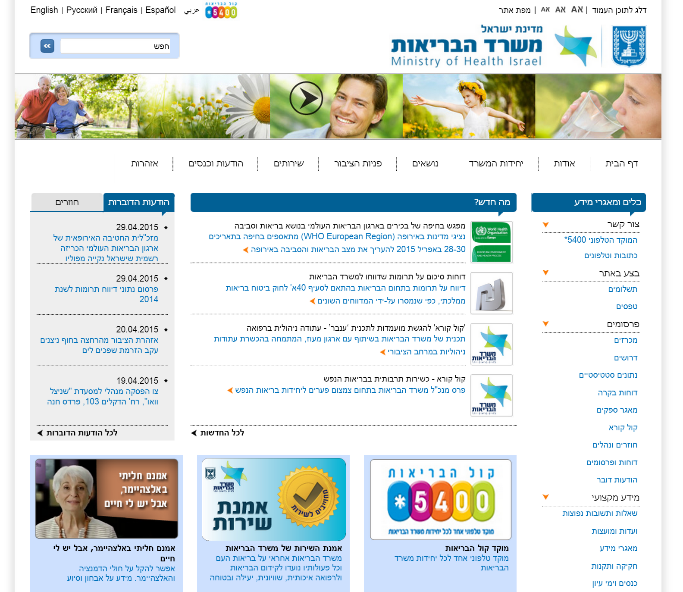 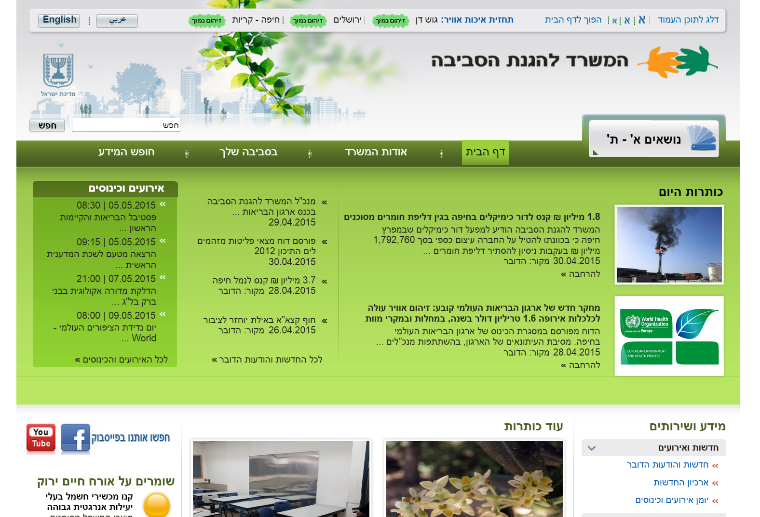 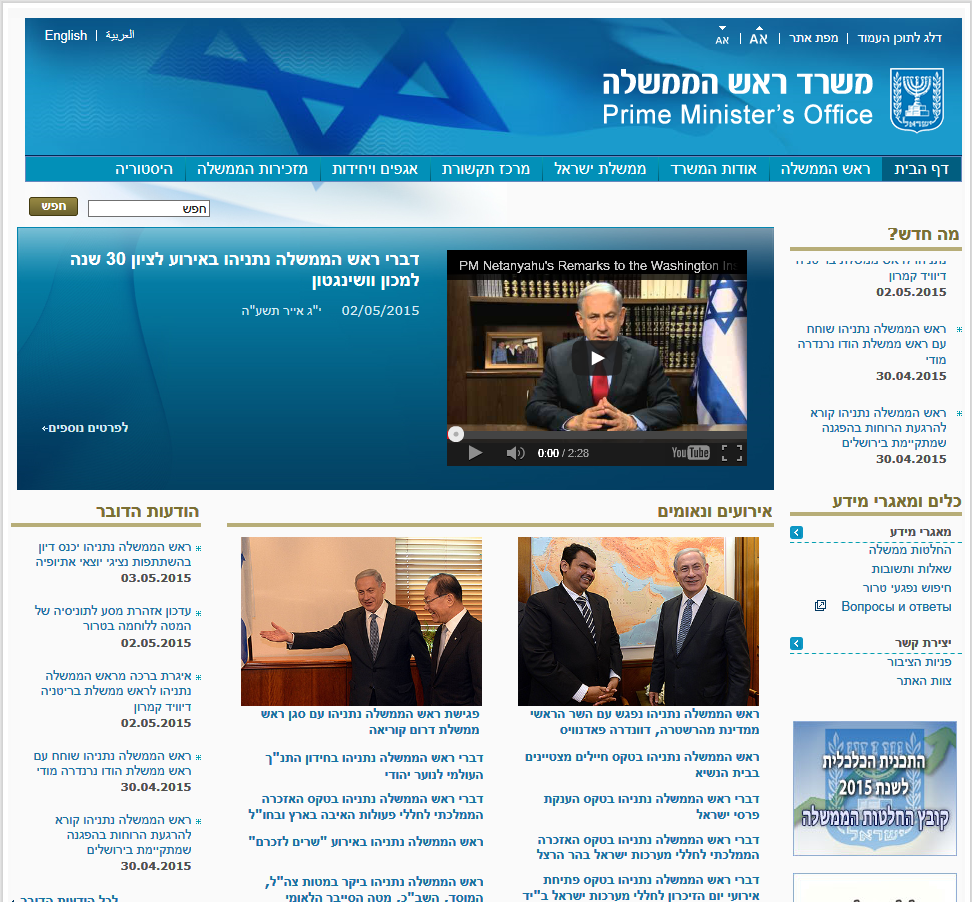 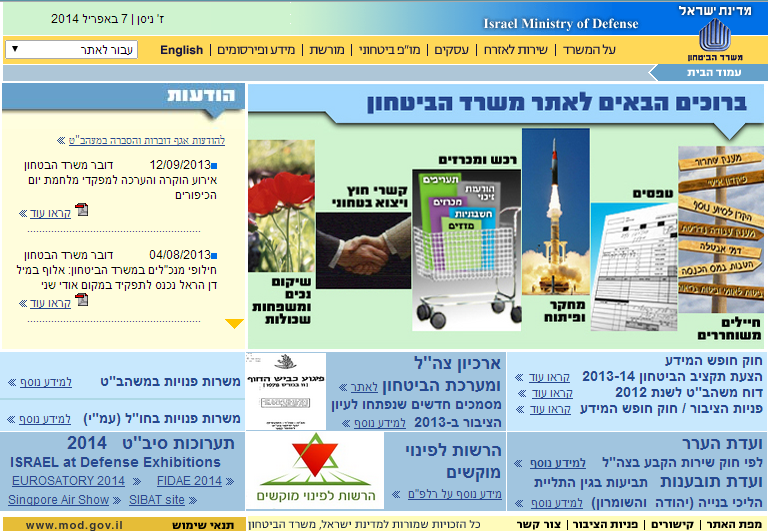 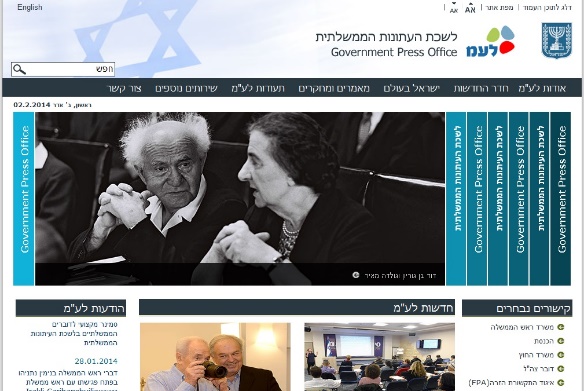 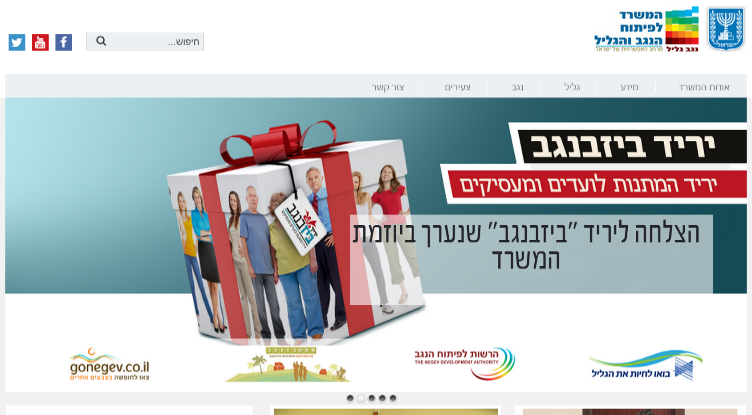 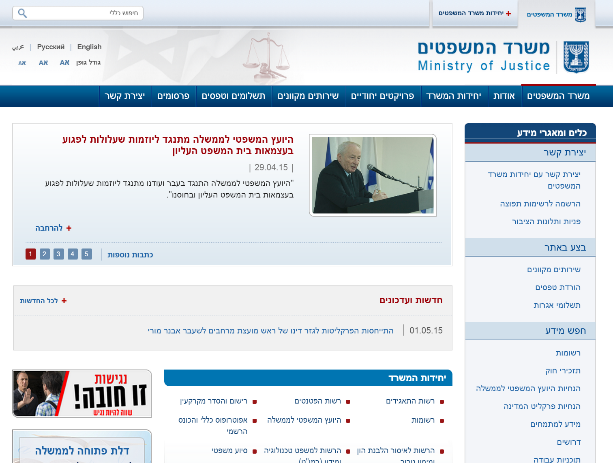 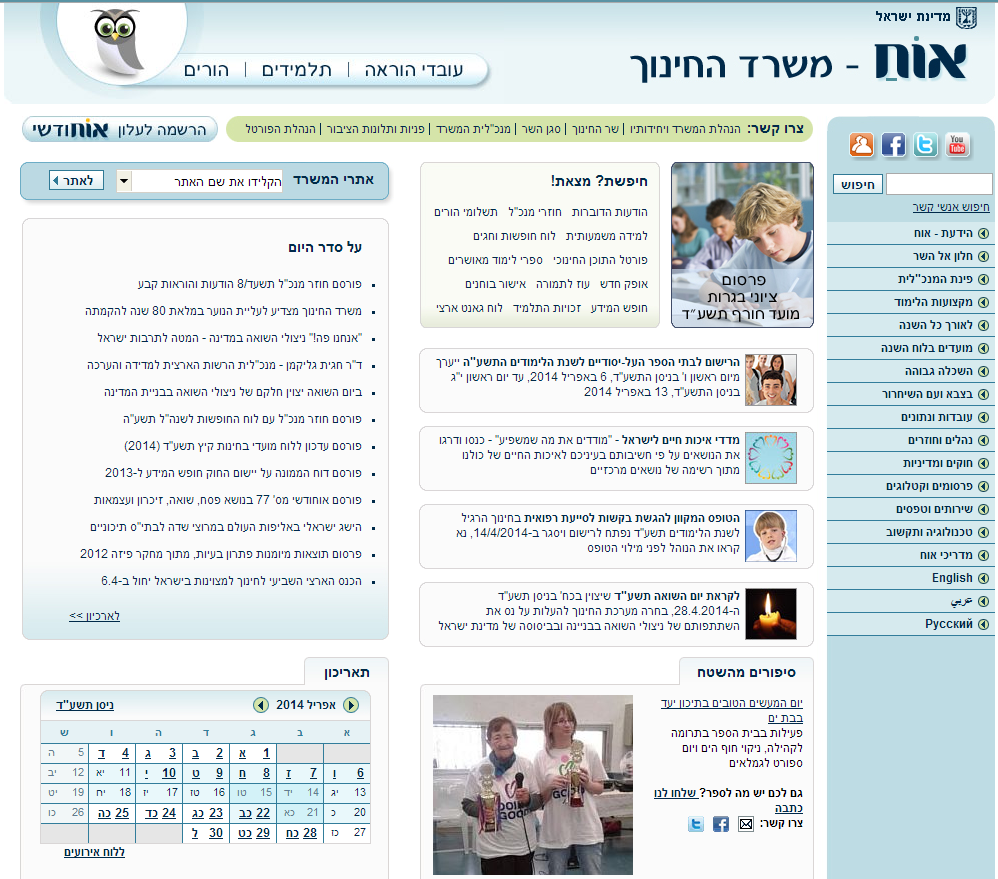 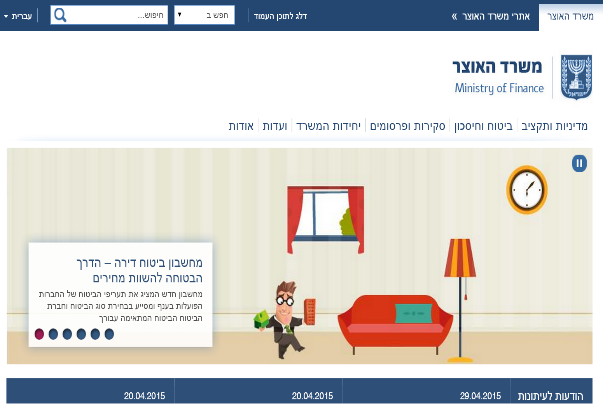 זה יכול להיראות כך:
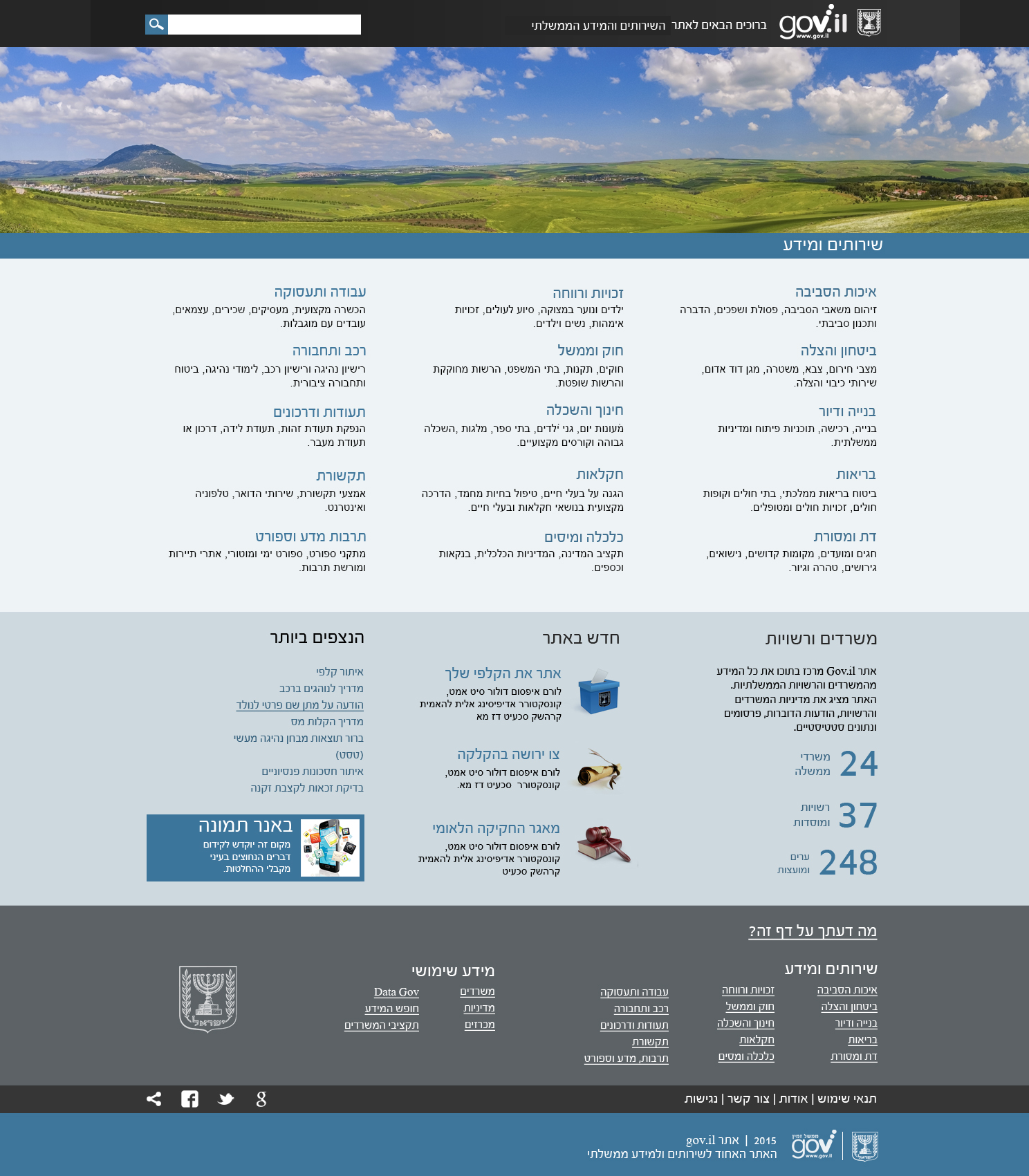 טפסים ותשלומים מותאמים לכל המכשירים
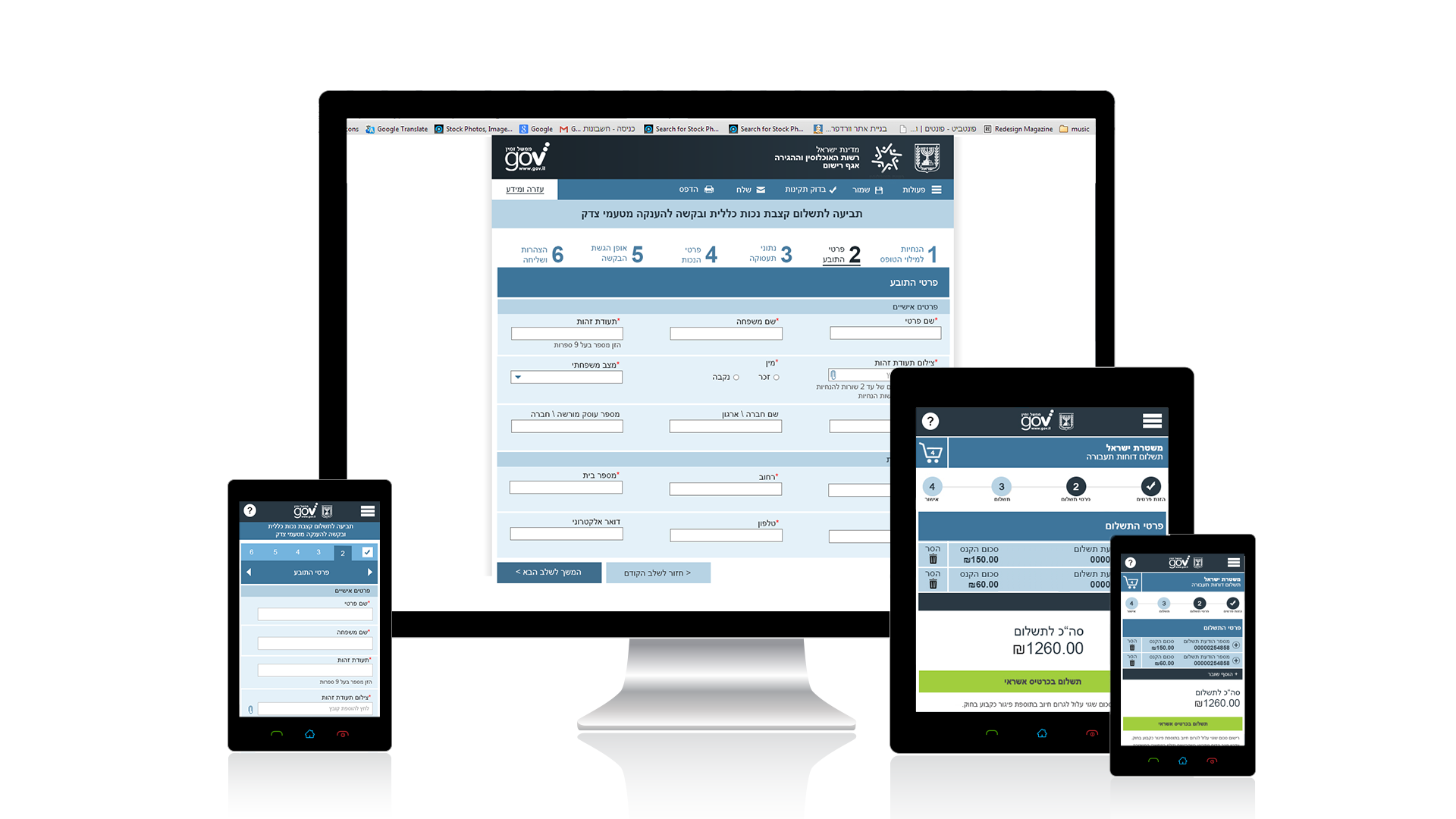 שרות התשלומים
שרות טפסים
----------------------------------
--------------------------------------------
היקף גביה (מיליארד ₪)
 9.3% מסך הכנסות המדינה
5,610,000 אזרחים שלא הגיעו 
ללשכות וחסכו שעות עבודה למשק
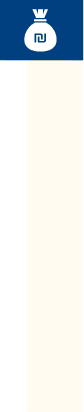 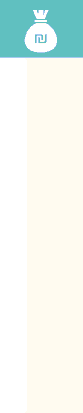 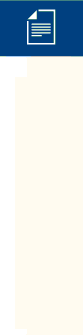 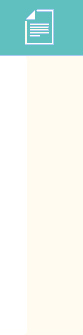 5,610,000
5,320,000
26,560
24,269
2013
2014
2013
2014
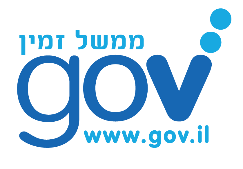 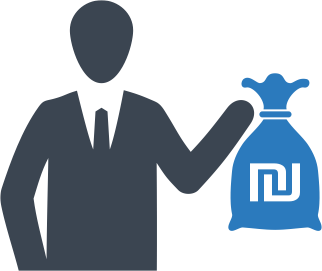 עמדות שירות
כניסות לאתרים ממשלתיים
--------------------------------------------------------------
--------------------------------------------
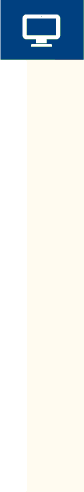 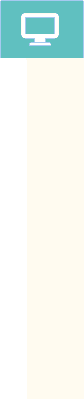 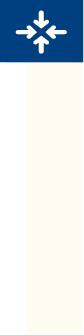 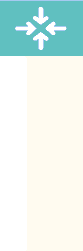 66,084,000
55,067,000
790,000
440,000
2013
2014
2013
2014
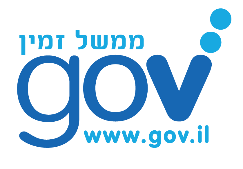 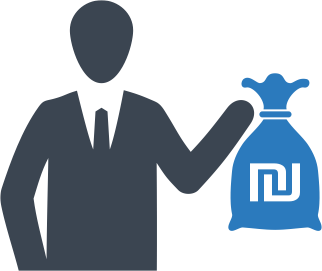 תשתית רוחבית לטכנולוגייתWEB 2.0   המאפשרת מתן שירותים המבוססים על תוכן גולשים, כמו רשתות חברתיות, פורומים, קהילות שולחנות עגולים, סקרים ואתרי שיתוף.
Gov Share
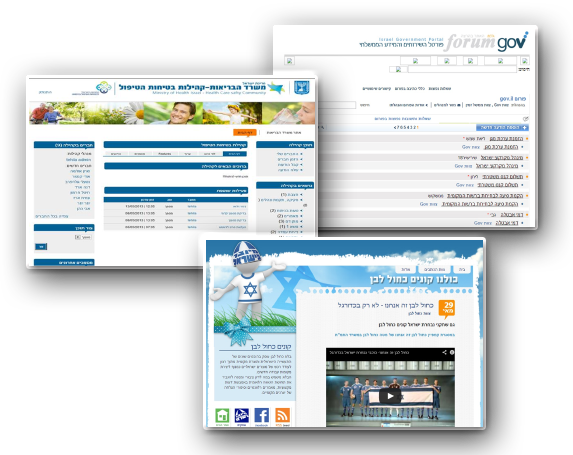 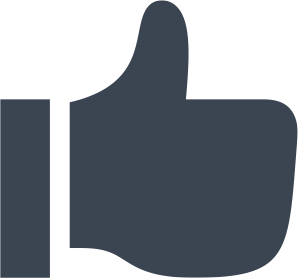 My gov
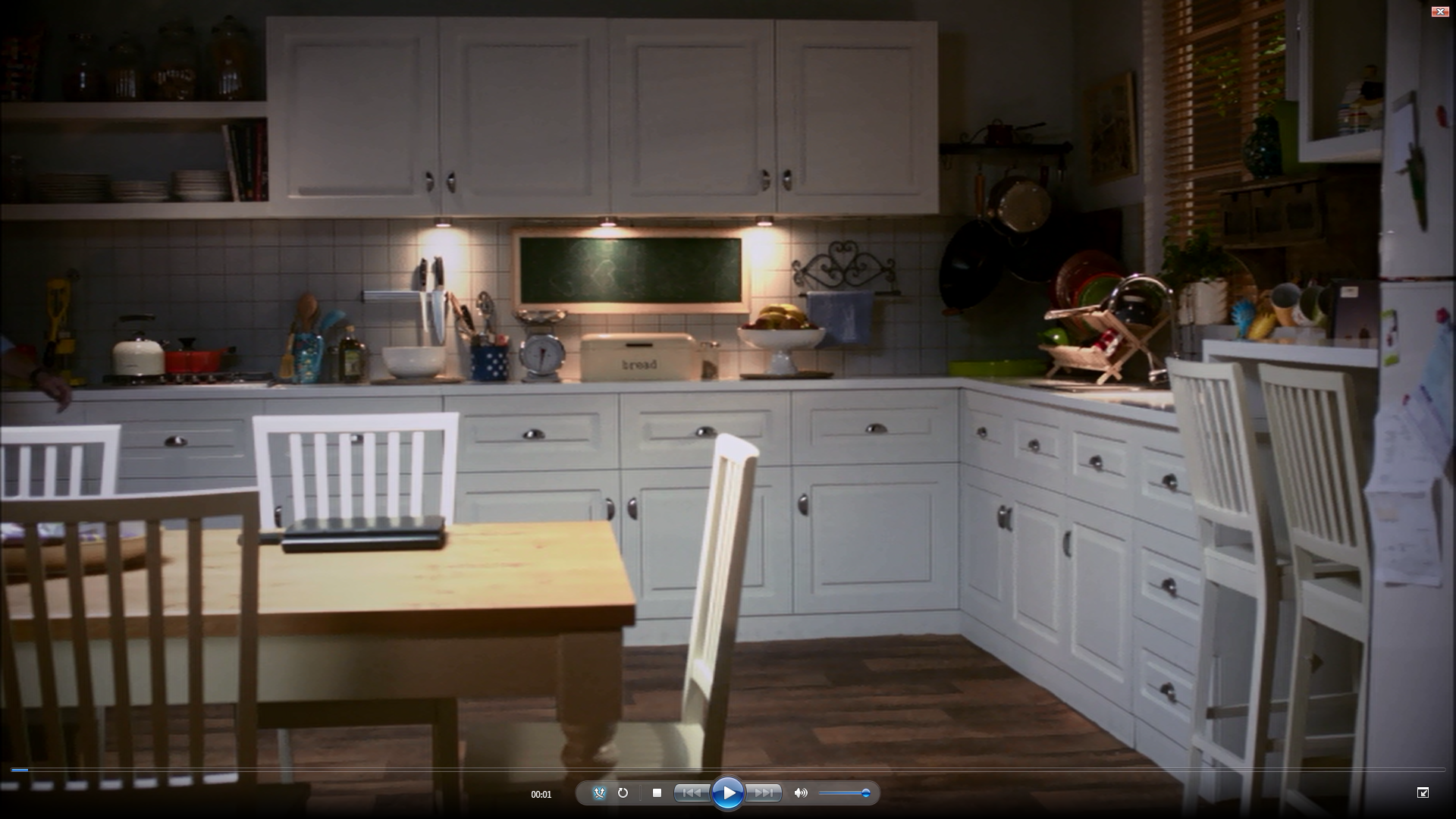 ממשל זמין 2014
ממשל זמין 2014
צה"ל בממשל זמין
עשרת האתרים הנצפים ביותר
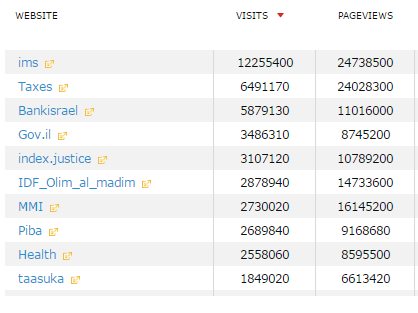 צה"ל בממשל זמין
אירוח 36 אתרי צה"ל
24 אתרי הזנת תוכן (KS)
תחזוקת 114 שרתים ב 4 סביבות:
מצפן
מטריקס
מילואים
דף חדש
על שולחן העבודה:
סביבת דף חדש
התקנת אתרים חדשים- מב"ל, מערכות, זימון תורים, במחנה
תכנון פרויקטים עתידיים
הטמעת SLA
נתוני זמינות אתר המילואים - רבעון 1 2015
ממוצע רבעוני - 99.94%
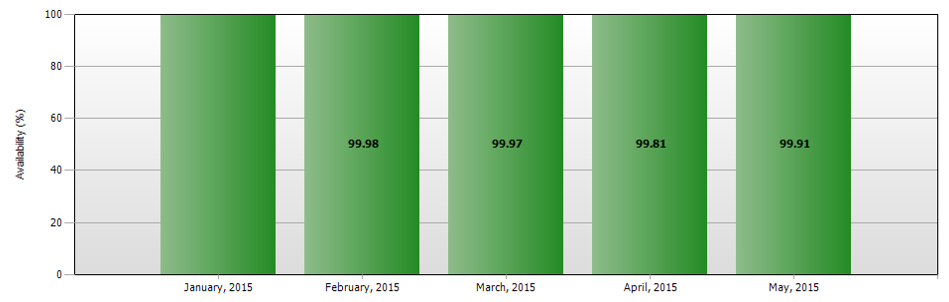 נתוני כניסות לאתר המילואים- רבעון 1 2015
תודה
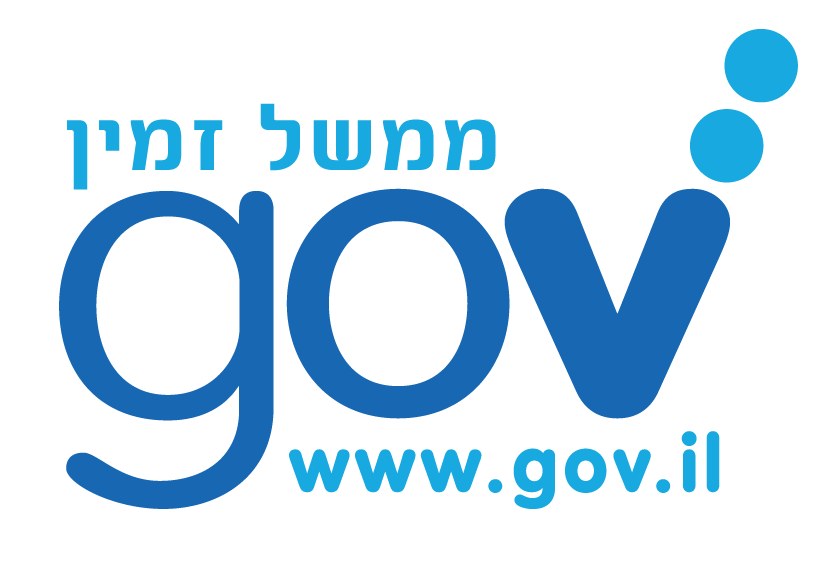